Title: The pH Scale
9-18-12
The pH Scale
Acid	     Neutral		      Base

0—1—2--3—4—5—6—7—8—9—10—11—12—13—14
OH-
H+
H+
H+
OH-
OH-
H+
H+
H+
OH-
OH-
H+
H+
OH-
OH-
OH-
H+
OH-
H+
H+
H+
OH-
OH-
H+
H+
H+
OH-
H+
H+
OH-
OH-
H+
OH-
OH-
The pH Scale
Acids
Bases
High H+ ion concentrations
pH below 7
Examples
Lemon juice
Stomach acid
Battery acid
Citric acid
Vinegar
Low H+ ion concentrations, High OH- concentrations
pH above 7
Examples
Soap
Bleach
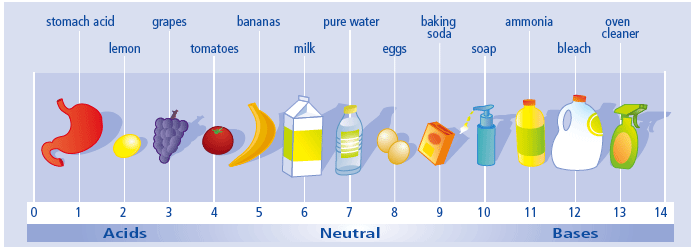 The pH Scale
Acid	     Neutral		      Base

0—1—2--3—4—5—6—7—8—9—10—11—12—13—14
OH-
H+
H+
H+
OH-
OH-
H+
H+
H+
OH-
OH-
H+
H+
OH-
OH-
OH-
H+
OH-
H+
H+
H+
OH-
OH-
H+
H+
H+
OH-
H+
H+
OH-
OH-
H+
OH-
OH-
The pH Scale
Acid	     Neutral		      Base

0—1—2--3—4—5—6—7—8—9—10—11—12—13—14
OH-
H+
H+
H+
OH-
OH-
H+
H+
OH-
OH-
H+
H+
OH-
OH-
HOH
H+
OH-
H+
H+
H+
OH-
OH-
H+
H+
H+
At a neutral pH, H= ions react with OH- ions to form WATER
OH-
H+
H+
OH-
OH-
H+
OH-
OH-